Конкурс плакатов «В защиту леса»
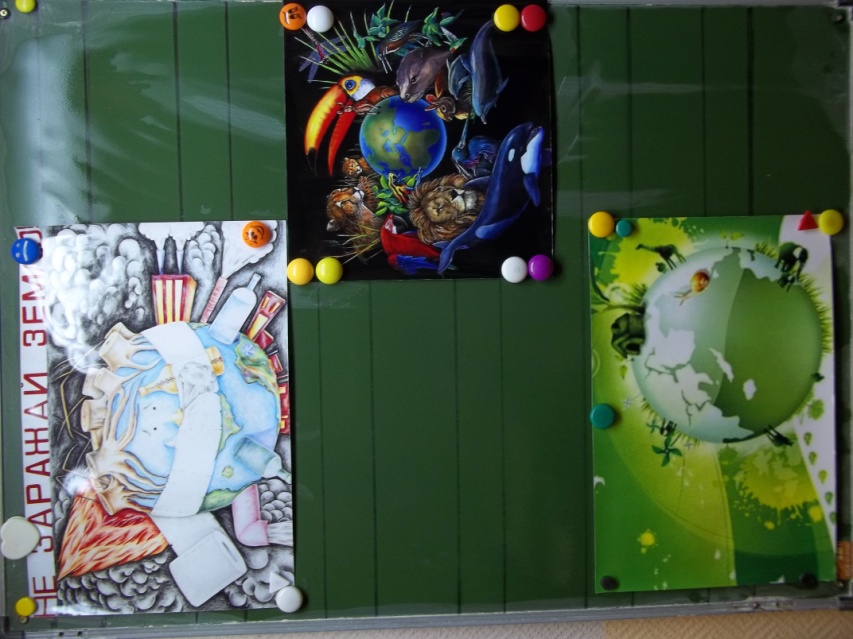 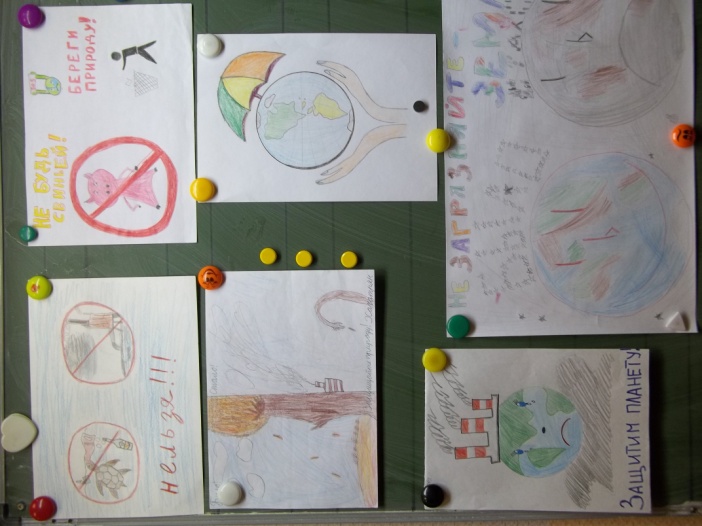 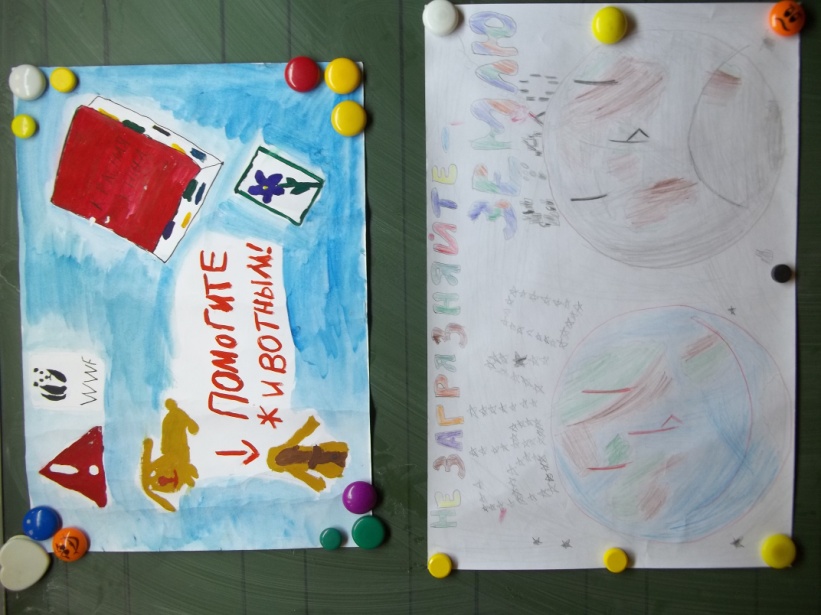 Конкурс плакатов «В защиту леса»
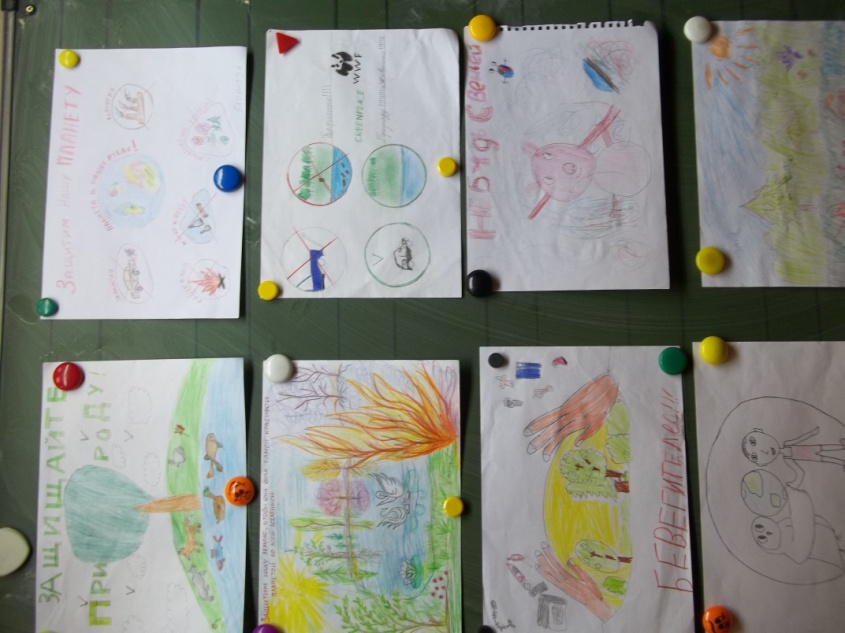 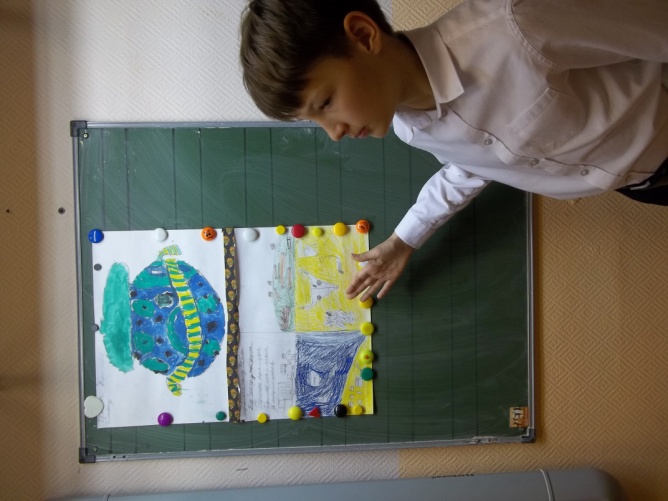